Quatro eventos em 2024 culminaram em um avanço: uma intenção de financiar um "Colaborativo da Infraestrutura de Síntese de Evidências" (ou ESIC)
What Works Climate Solutions Summit - a Cúpula de Soluções Climáticas dos centros What Works, em Berlim, onde começaram a surgir pensamentos ousados sobre a necessidade de conjuntos de sínteses vivas de evidências em larga escala, habilitados por IA
O consenso "SHOW ME - Mostre-me as evidências" publicado, que ajudou os principais “titulares de interesse" a descreverem conjuntamente um futuro melhor e garantiu aos financiadores que havia um "problema de dinheiro" e não um "problema de pessoas"
Global Evidence Summit - a Cúpula Global de Evidências, em Praga, onde os líderes da Campbell, Cochrane e JBI se comprometeram a trabalhar com uma ampla coalizão de parceiros para projetar e ajudar a concretizar um salto qualitativo
Summit of the Future - a Cúpula do Futuro, em Nova York, onde foi feito um anúncio representando um avanço, que desencadeou o Processo de planejamento do Colaborativo da Infraestrutura de Síntese de Evidências (ESIC) que está agora em andamento
Jun
9-12
Set
10-13
Set
23-24
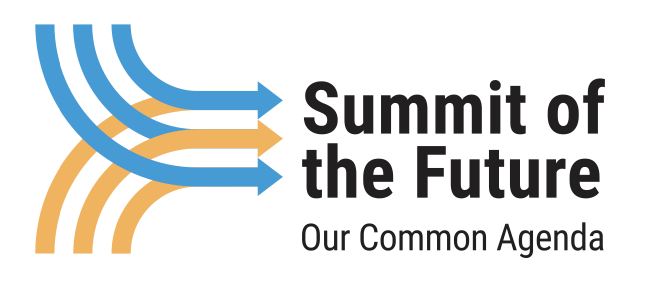 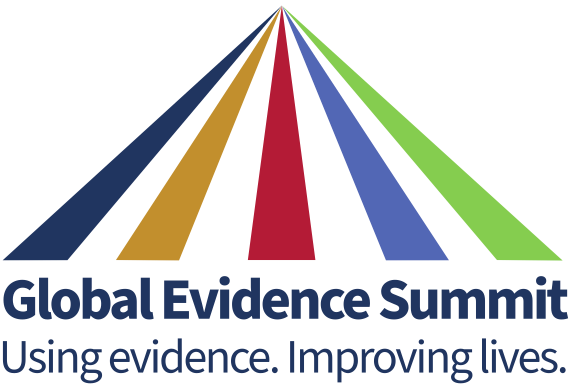 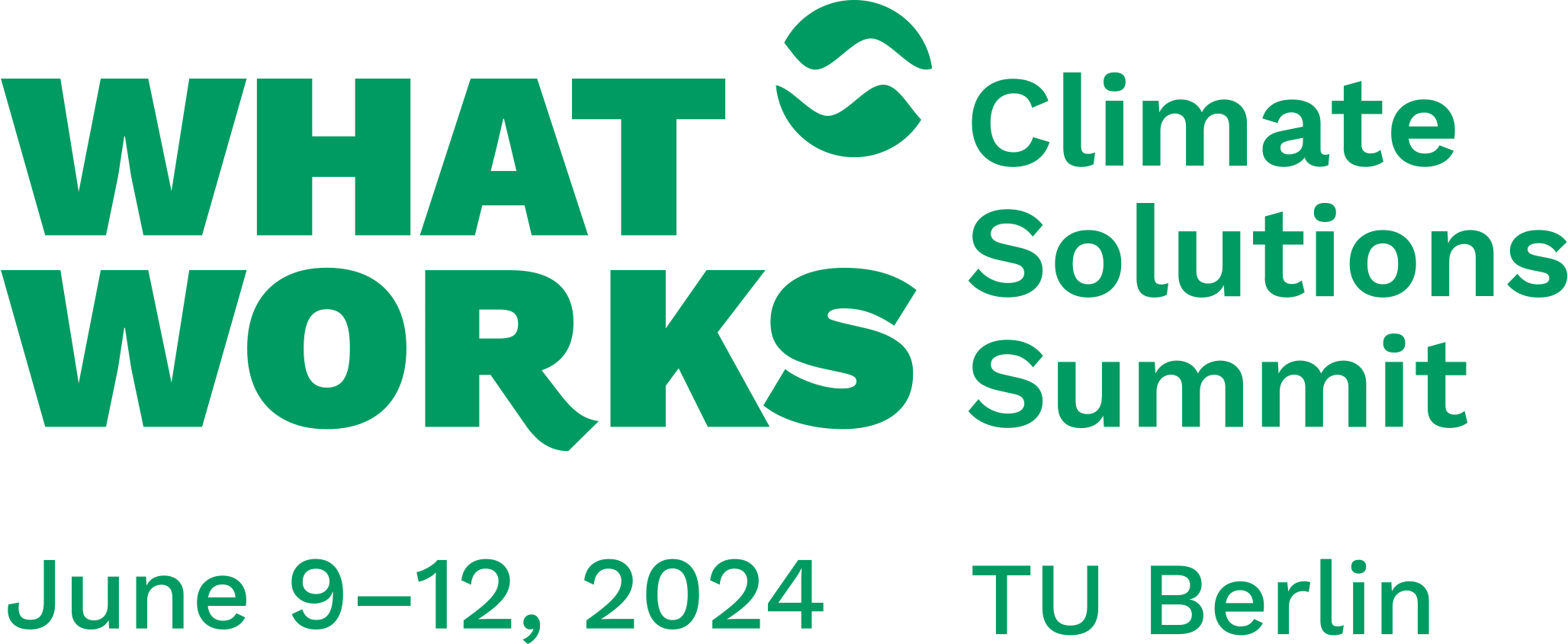 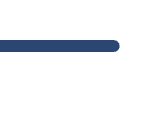 Set
4
O consenso "SHOW ME - Mostre-me as evidências" publicado
1